FORCES ‘LEARNING CIRCLE’
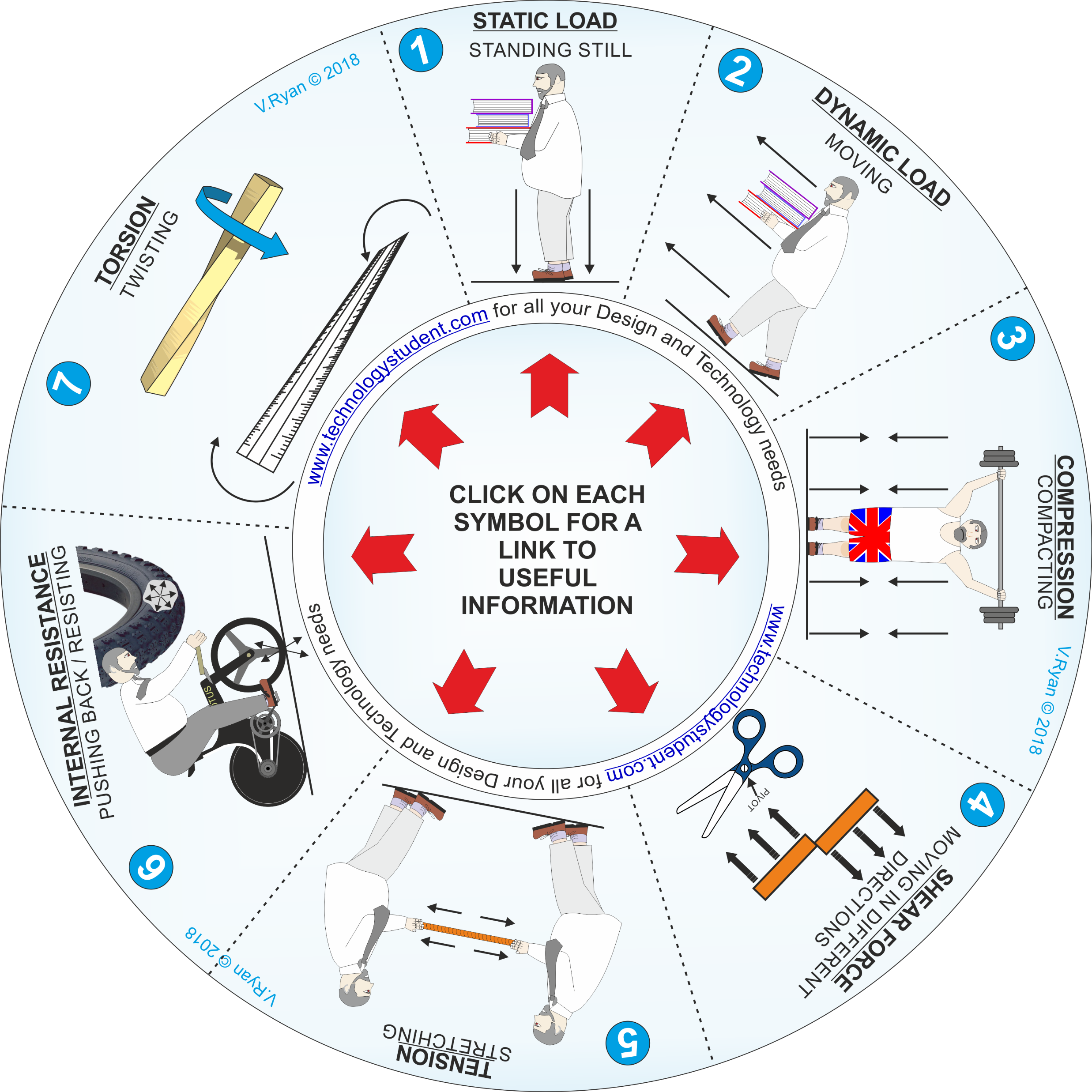 This ‘Forces Learning Circle’,  includes images representing a variety of forces. Each force has been numbered. 

Click on each image, for a link to useful information.

Describe each force, on the following slides. Include a practical / real life example of each force.

If you click on the circle, you will be able to rotate it, making it easier to view the images.
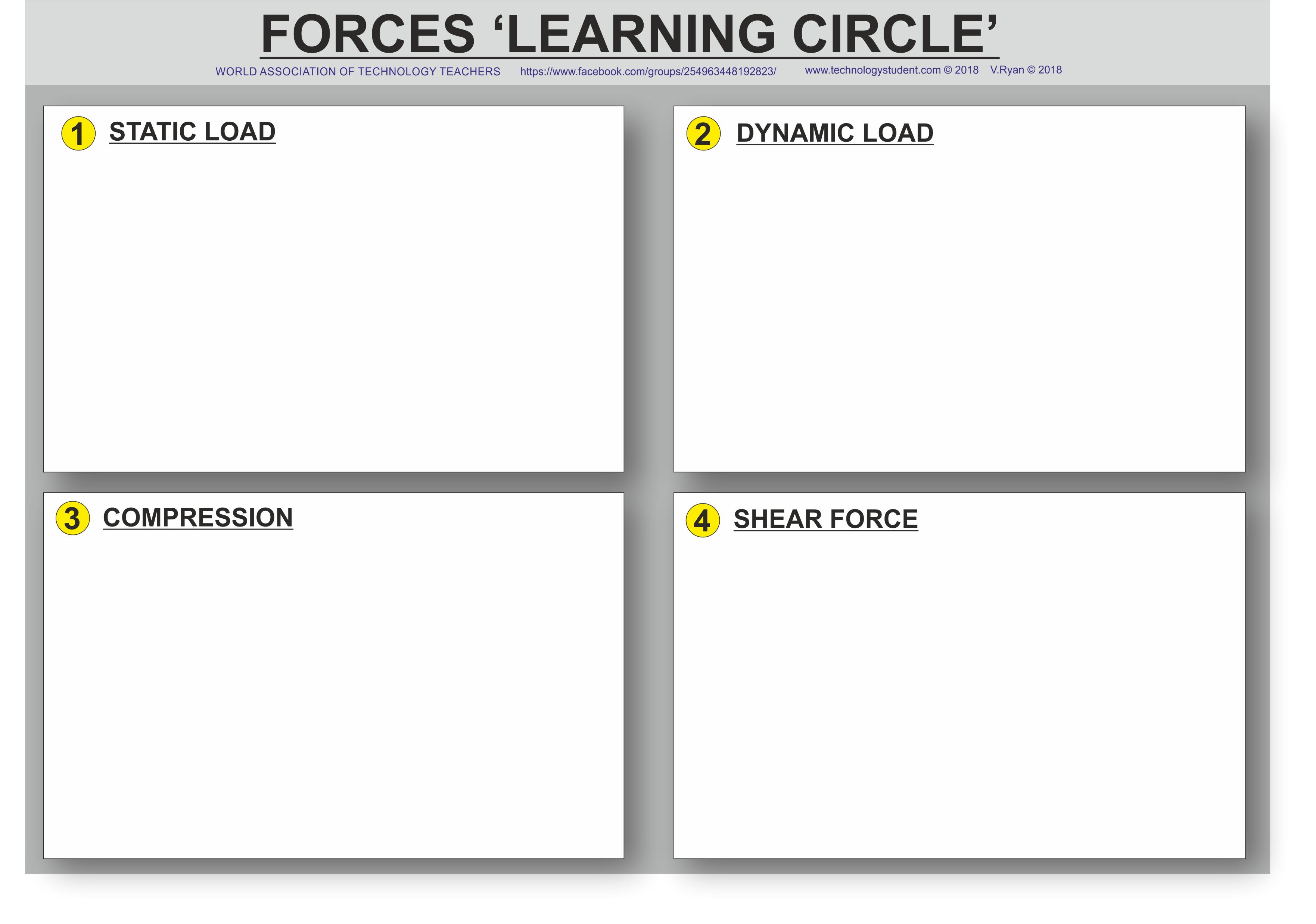 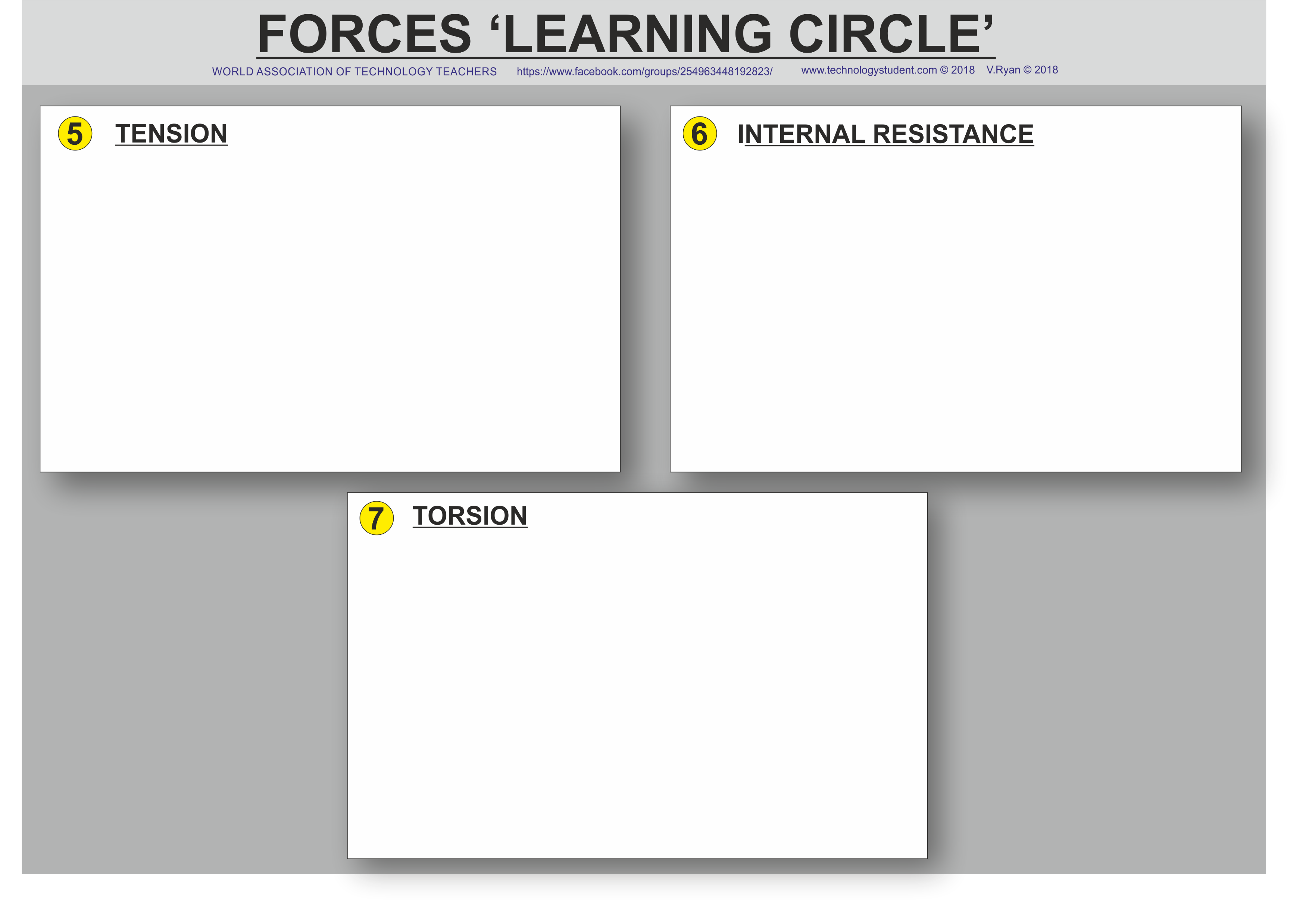